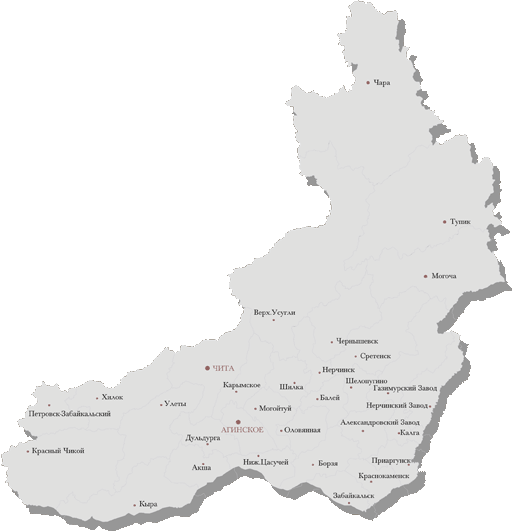 Региональная служба по тарифам и ценообразованию Забайкальского края
Итоги контрольной деятельности Региональной службы по тарифам и ценообразованию Забайкальского края за 2016 год
Заместитель руководителя 
 РСТ Забайкальского края 
Д.В.Шлидт
26 декабря 2016 г.
Контрольные мероприятия, проводимые в отношении регулируемых организаций
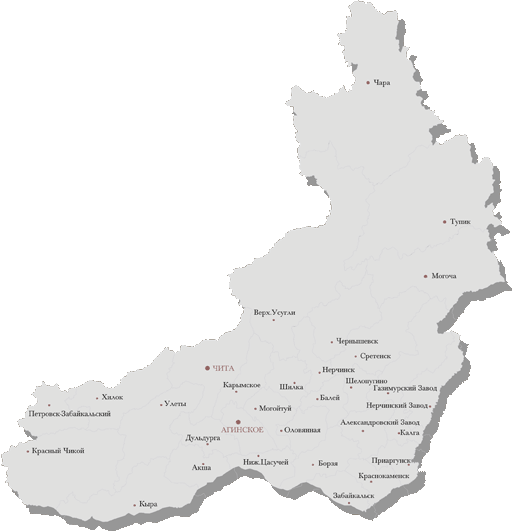 Государственный контроль в энергетике
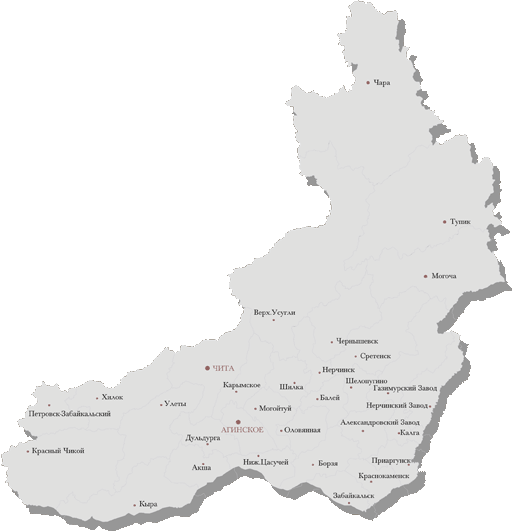 Выдано 3 предписания об устранении выявленных правонарушений порядка применения тарифов.
Открыто 5 дел об административных правонарушениях, в том числе 3 по факту предоставления в регулирующий орган ежегодных отчетов с нарушением срока.
Общая сумма административных штрафов за указанный период составила 6,0 тыс. руб. (в отношении должностных лиц).
В части соблюдения обязанности регулируемых организаций по раскрытию информации путем опубликования в средствах массовой информации нарушений не выявлено.
Государственный контроль в области регулирования тарифов в части обоснованности установления, изменения и применения тарифов в сфере ЖКХ
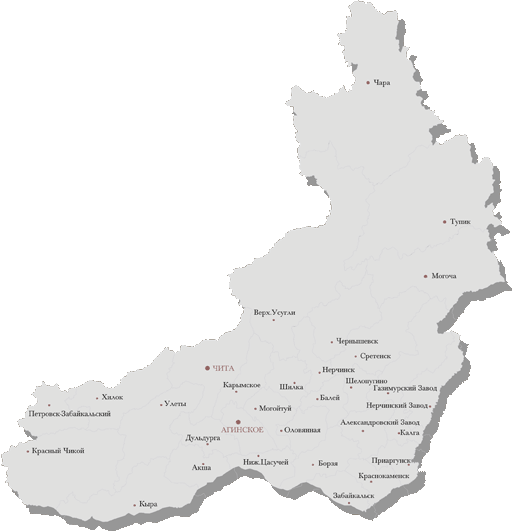 По результатам проведения проверок выявлены 7 нарушений:
 применение неутвержденных РСТ Забайкальского края тарифов – 4 организации (ООО «Тепловик», ООО «Жилсервис», ТСЖ «Гарант», ООО «Благоустройство +»);
 применение тарифов на коммунальные услуги организациями коммунального комплекса, жилищно-строительными кооперативами, товариществами собственников жилья и управляющими компаниями отличных от тарифов утвержденных приказами РСТ Забайкальского края – 3 организации (ТСЖ «Наш Дом», МУП «Катэк», ООО «РХК»)
Привлечение к административной ответственности по результатам проверок
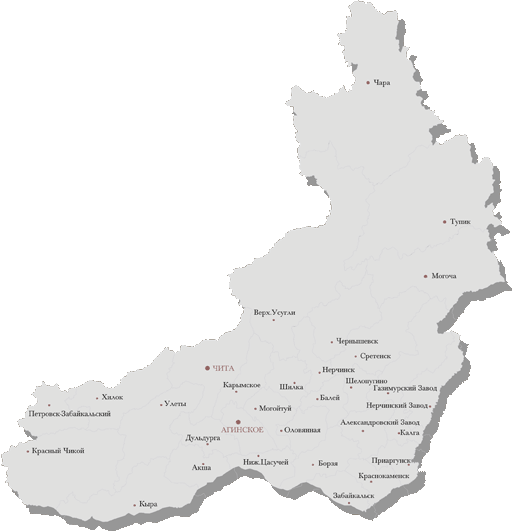 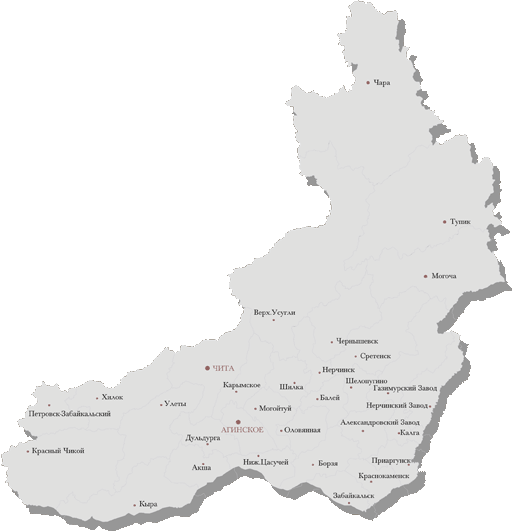 Соблюдение организациями коммунального комплекса стандартов раскрытия информации о регулируемой деятельности организаций, подлежащей свободному доступу
На систематической основе в соответствии с ч.1 ст. 19.7.1 и ч. 1 ст. 19.8.1 КоАП проводились мониторинги соблюдения сроков предоставления информации, а также соблюдения стандартов раскрытия информации, подлежащей свободному доступу, по результатам которых в 2016 году открыто:
Государственный контроль в за установлением и (или) применением регулируемых государством цен в других сферах
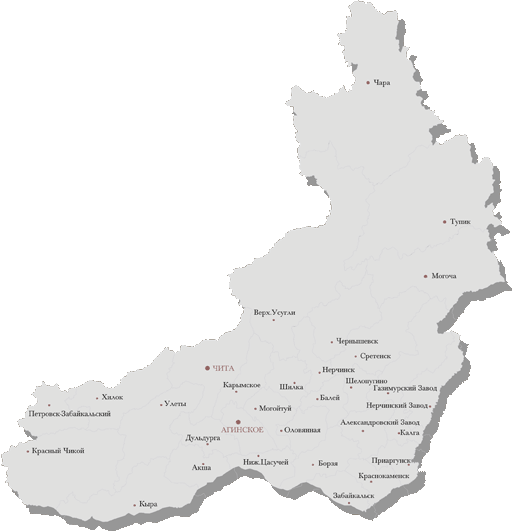 - 7 проверок соблюдения требований действующего законодательства в части установления цен на лекарственные препараты, включенные в перечень жизненно необходимых и важнейших лекарственных препаратов. Выявлено одно нарушение.
- 1 проверка соблюдения законодательства в сфере железнодорожных перевозок пассажиров в пригородном сообщении (ОАО «ЗППК») – нарушений  не выявлено.
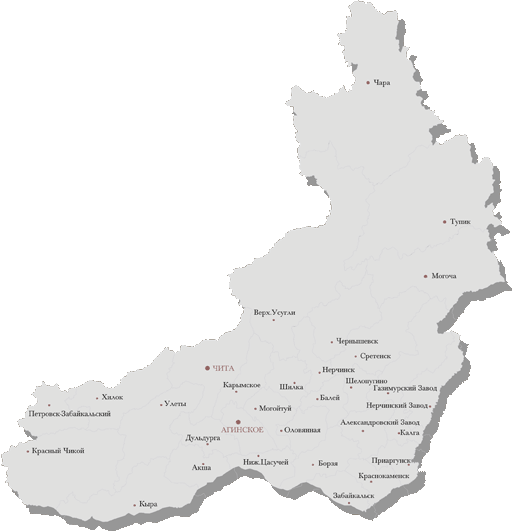 Лицензирование розничной продажи алкогольной продукции
За 2016 год принято 789 заявления на выдачу/переоформление лицензии. Из них:
на выдачу/продление – 446 заявлений;
переоформление – 302 заявления;
прекращение действия лицензии – 41.

По данным заявлениям проведено 763 внеплановые проверки на соответствие лицензионным условиям и требованиям:
338 выездных проверок;
425 документарных проверок.

Нарушения зафиксированы в 54 проверках. Основные причины отказа в выдаче лицензии:
задолженность по уплате налогов, сборов, а также пеней и штрафов;
не обеспечено подключение к ЕГАИС.

По состоянию на 01 декабря 2016 года:
количество лицензиатов – 591;
количество торговых объектов – 2344.
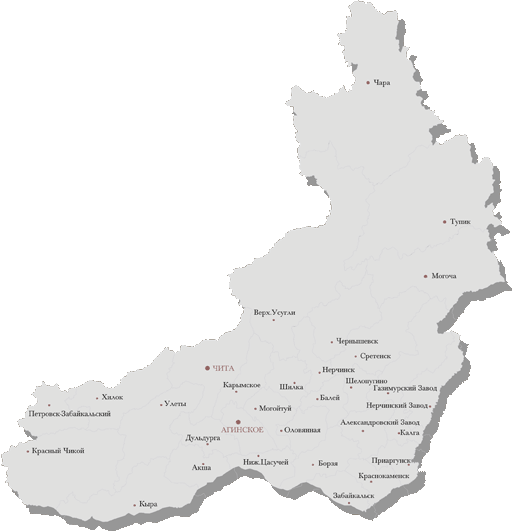 Лицензионный контроль за розничной продажей алкогольной продукции
Проведено 20 внеплановых выездных проверок.
По результатам проверок выявлено 10 нарушений.
Составлено 9 протоколов об административном правонарушении.
Всего по результатам контрольных мероприятий наложены административные штрафы на общую сумму 270 тыс. рублей.
Аннулирована 1 лицензия.

В ходе проведения мониторинга (наблюдения) торговых объектов за 2016 г.:
Выявлено 108 нарушений;
На сегодняшний день судами рассмотрено дел на общую сумму 2 101 тыс.руб.
По 47 объектам торговли направлена информация в УМВД
России по Забайкальскому краю для принятия мер в рамках
полномочий.
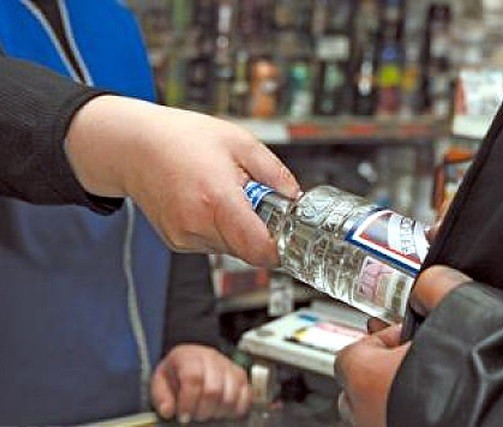 В рамках исполнения полномочий по приему деклараций об объеме розничной продажи алкогольной продукции Службой:
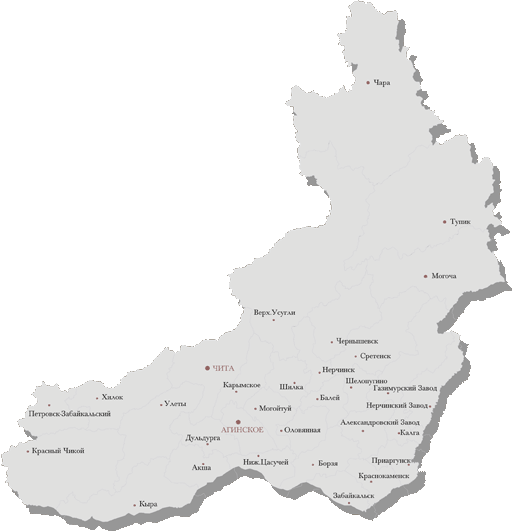 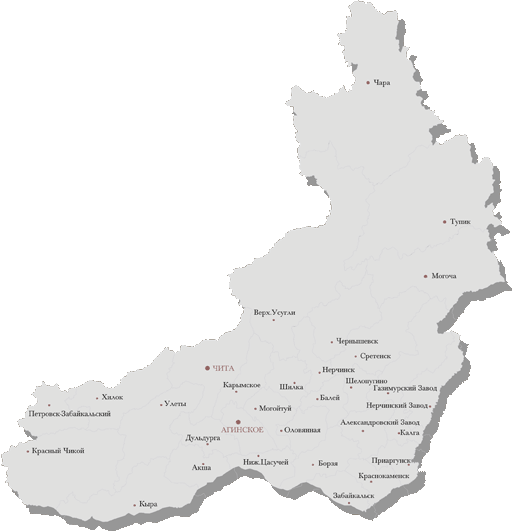 Подключение к системе ЕГАИС на территории Забайкальского края
из 2 319 торговых объектов, в которых осуществляется розничная продажа алкогольной продукции (за исключением пива и пивных напитков), подключено 2 312 объектов
из 3 706 торговых объектов, в которых осуществляется розничная продажа пива и пивных напитков, подключено 1899 объектов
из 25 объектов оптовой торговли подключено 23 объекта
Региональная служба по тарифам и ценообразованию Забайкальского края
Спасибо за внимание!